1
B cell activation and antibody production    

Abul K. Abbas  
UCSF
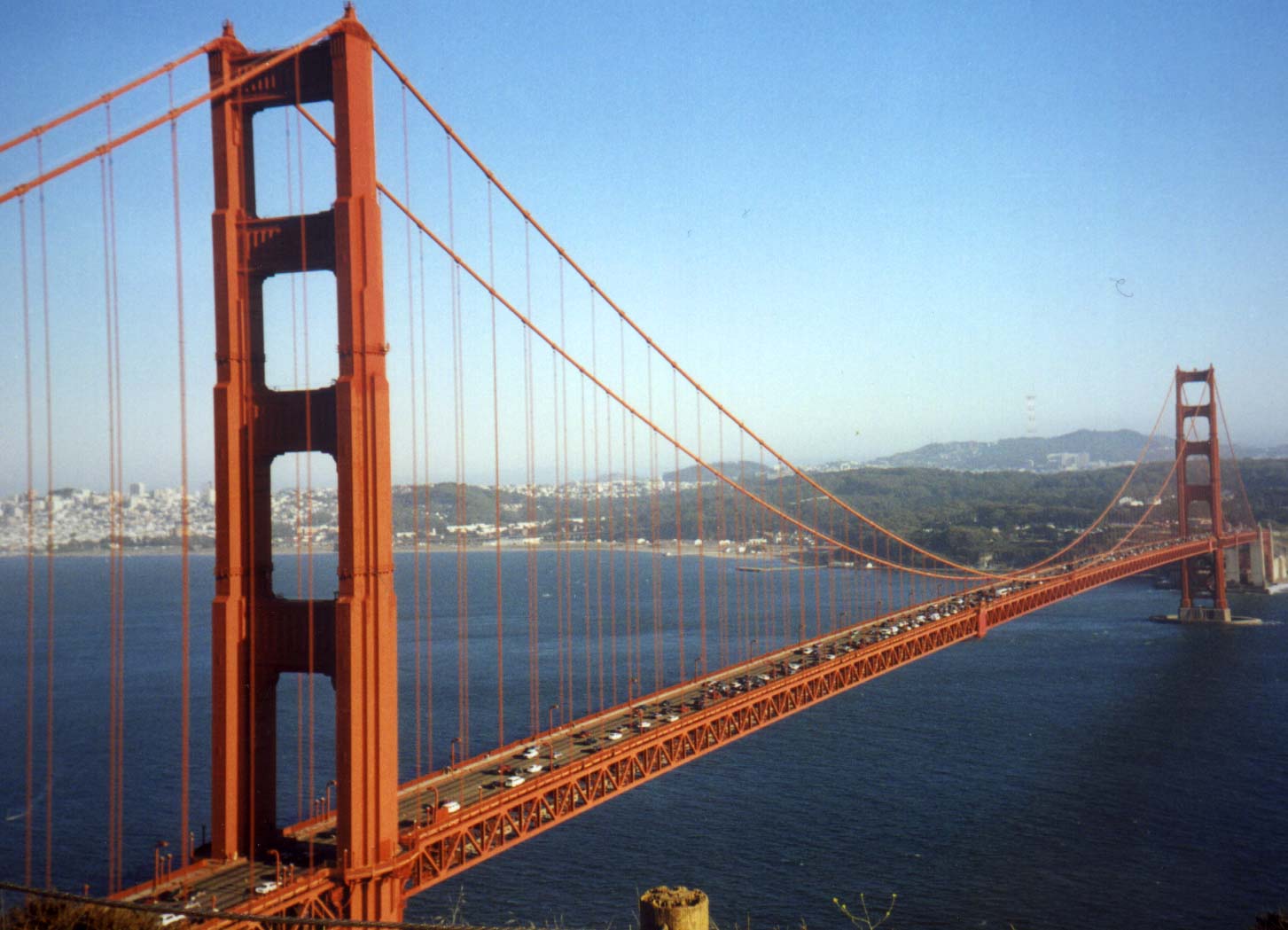 FOCiS
2
Lecture outline
B cell activation; the role of helper T cells in antibody production 

Therapeutic targeting of B cells
3
Principles of humoral immunity
Antibodies are produced only by B lymphocytes.
Humoral immune responses are initiated by binding of antigen to membrane bound antibody on B cells. 
Activated B cells secrete soluble antibodies of the same specificity as the membrane receptors. 
Antibody responses are specialized and enhanced by signals from helper T cells.
4
4
The effector functions of antibodies
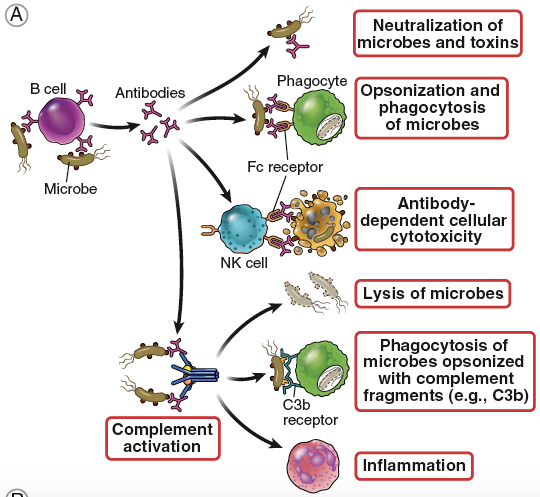 5
IgG recycling by “neonatal” FcR (FcRn)
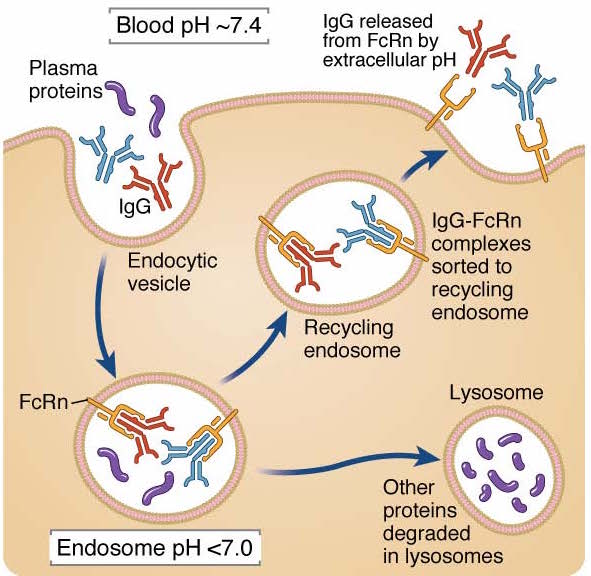 6
B cell activation and antibody production
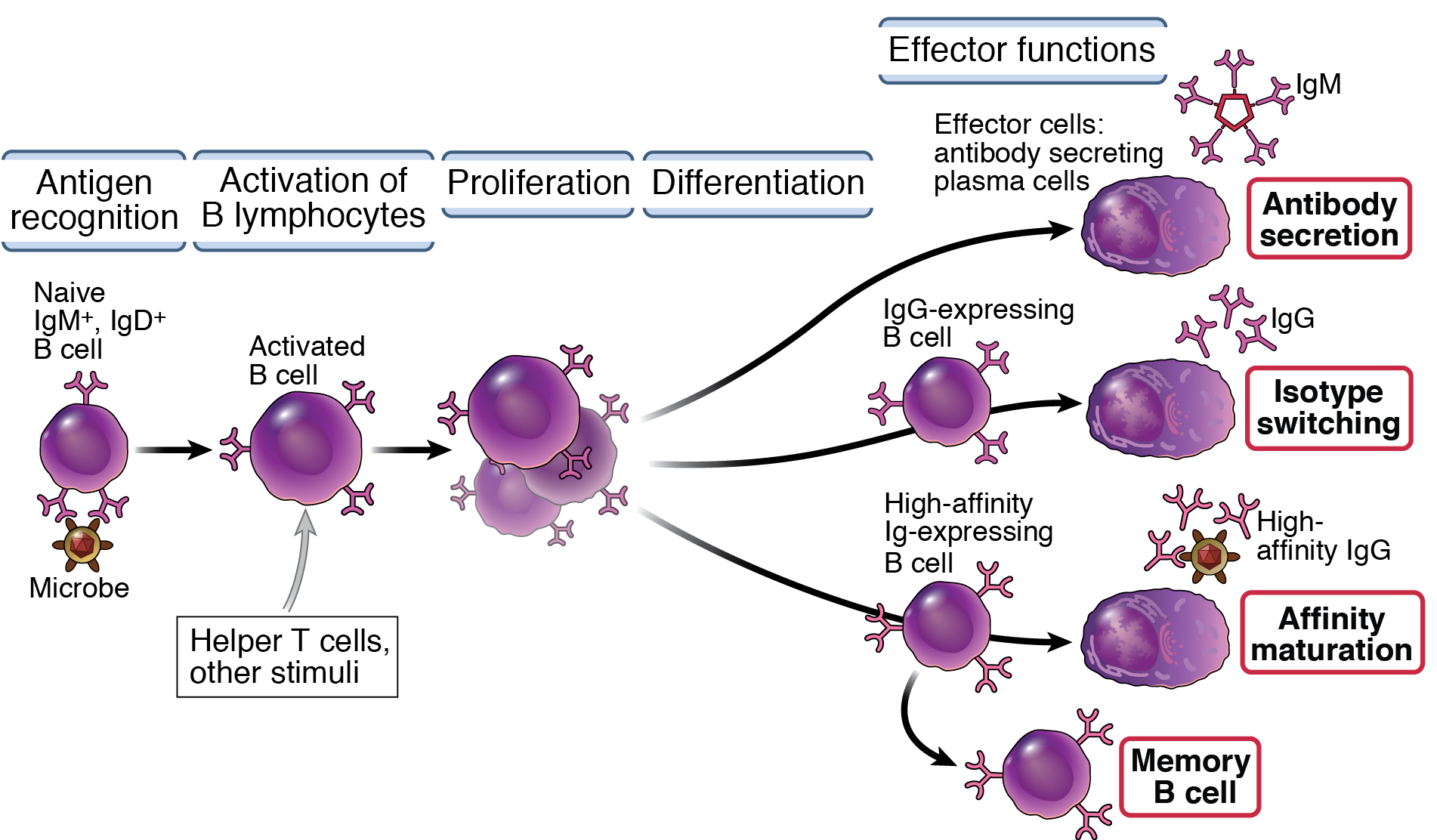 T-independent and T-dependent antibody responses
7
T-independent (TI)
T-cell dependent (TD)
Ag
Ag
Ag
T cell
present
Ag
BCR
clonal expansion;
differentiation
clonal expansion;
differentiation
'activation' signal
but no clonal expansion
T-independent antigens are multivalent (e.g. bacterial polysaccharides or repeating determinants on the surface of viruses)
responses are fast (within 1-2 days) and predominantly IgM
weak in infants and young children
T-dependent antigens must contain a protein component (true of most antigens) so that T cell help can be received
responses slower (several days), produce all Ig isotypes (IgM, IgG, IgA, IgE)
stronger and can lead to antibody affinity maturation and memory
Steps in T-dependent B cell activation
8
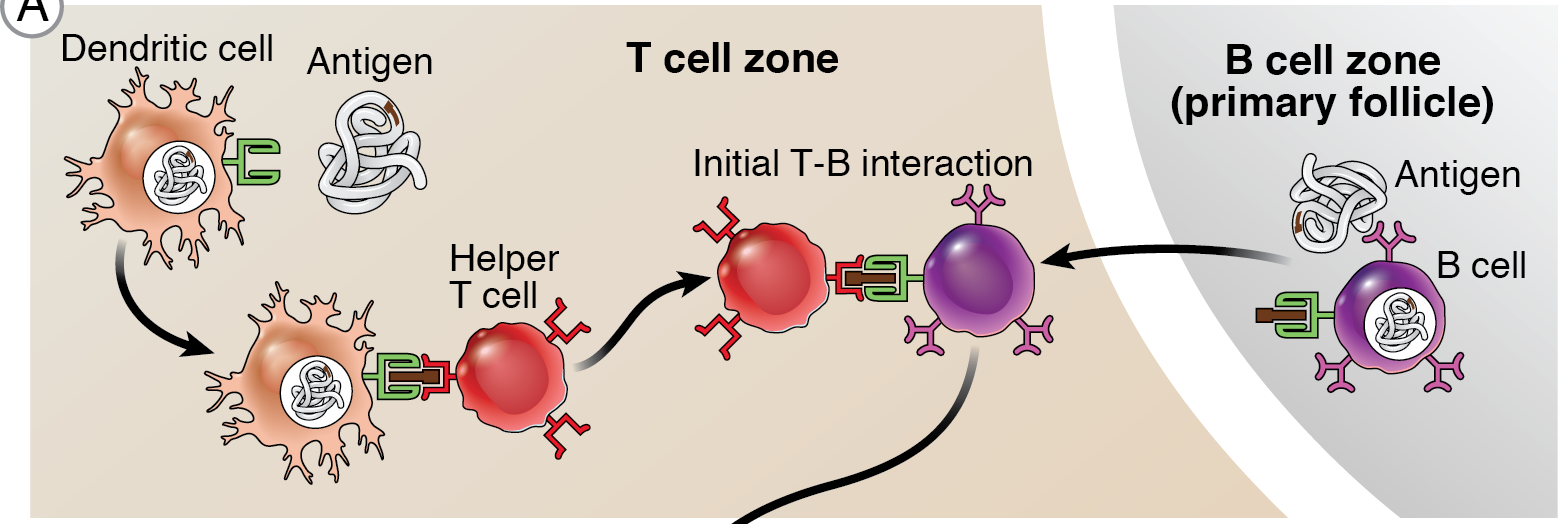 Initial T-B interaction
Steps in T-dependent B cell activation
9
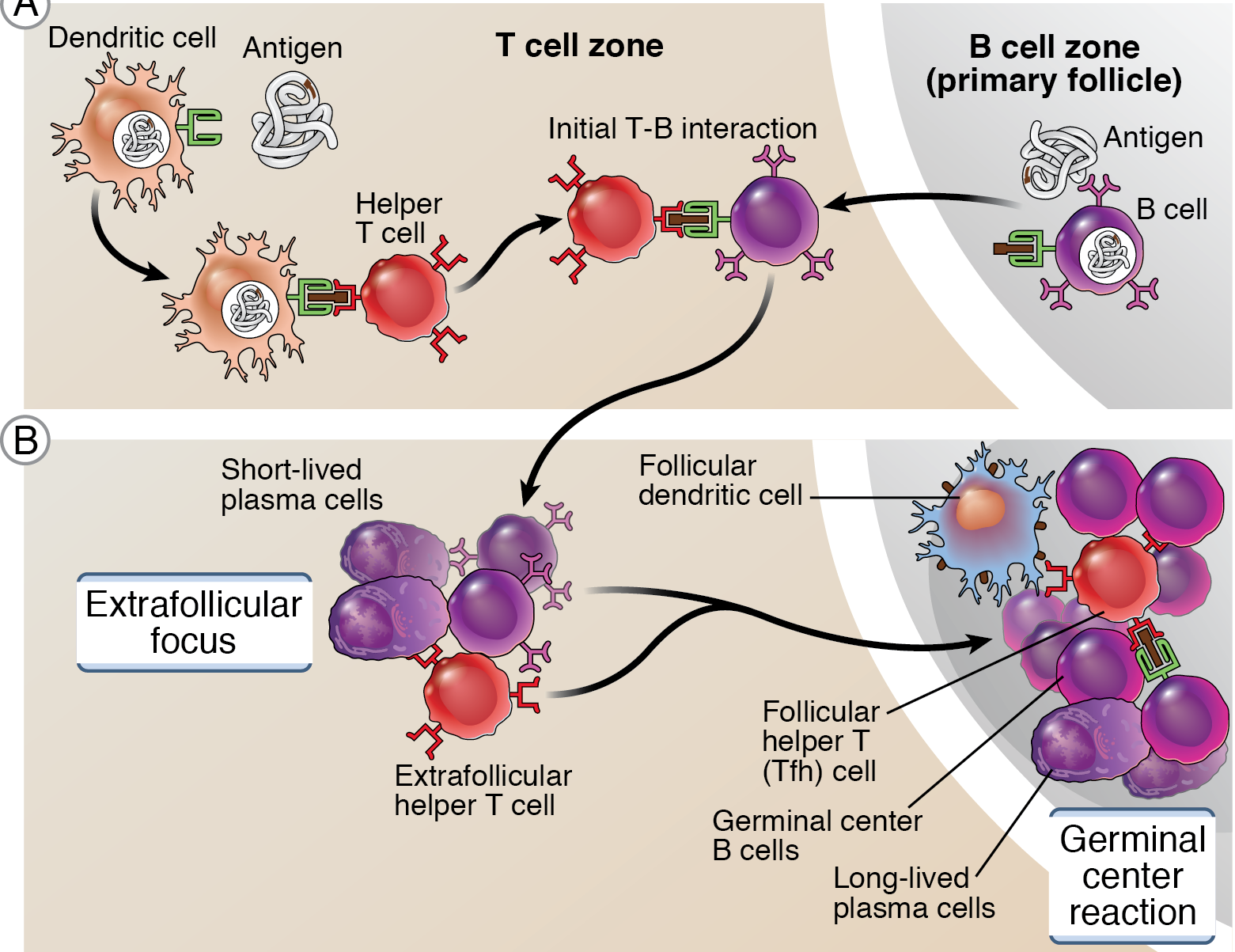 Initial T-B interaction
B cell activation
10
Mechanisms of helper T cell-mediated activation 
of B lymphocytes
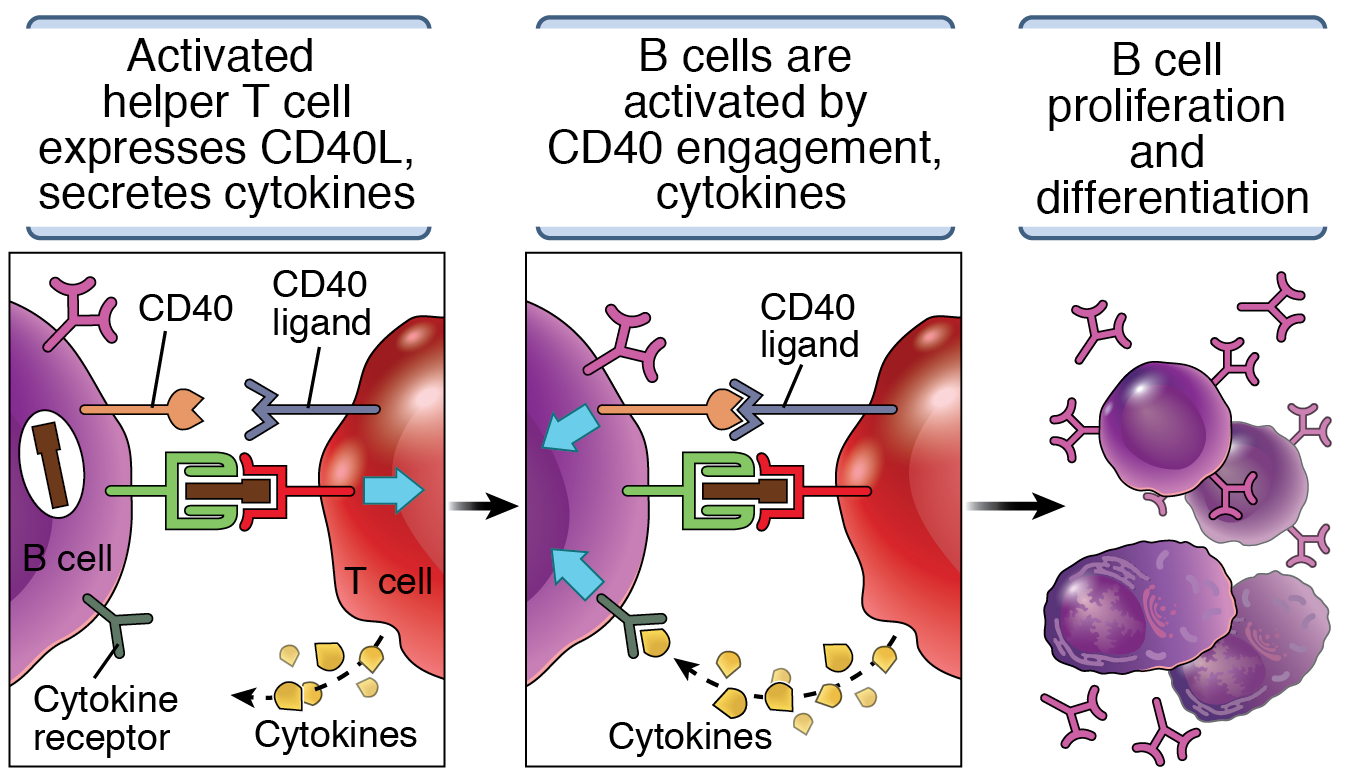 Induction of the enzyme AID
11
The germinal center reaction
Some B cells that are activated outside follicles migrate back to form germinal centers, where they undergo isotype switching and affinity maturation, and generate long-lived plasma cells and memory B cells 
Driven by T cell help (follicular helper T cells)
Many of the reactions are dependent on induction of the enzyme AID in B cells
12
TFH cells: a unique helper T cell subset
Naïve CD4
T cell
ICOS 
IL-6?
IL-12
IFN-g
IL-1 
IL-6
IL-23
Follicular helper T (Tfh) cells
IL-4
Tbet 
STAT1
STAT4
GATA3 
STAT6
BCL-6
RORgt
STAT3
BCL-6
Th1
Th2
IL-21 +
Th17
IFN-g
IL-4
IL-5
IL-13
IFN-g
IL-4
IL-13?
IL-17
13
Follicular helper T cells (Tfh)
Some effector T cells express the chemokine receptor CXCR5, migrate to lymphoid follicles, and help B cells (isotype switching, affinity maturation) 

Characteristics of Tfh:
Surface CXCR5, ICOS
Transcription factor: BCL-6
Cytokines secreted: IL-21 + IL-4 or IFN (or IL-17?)
14
Immunoglobulin (Ig) heavy chain isotype (class) switching
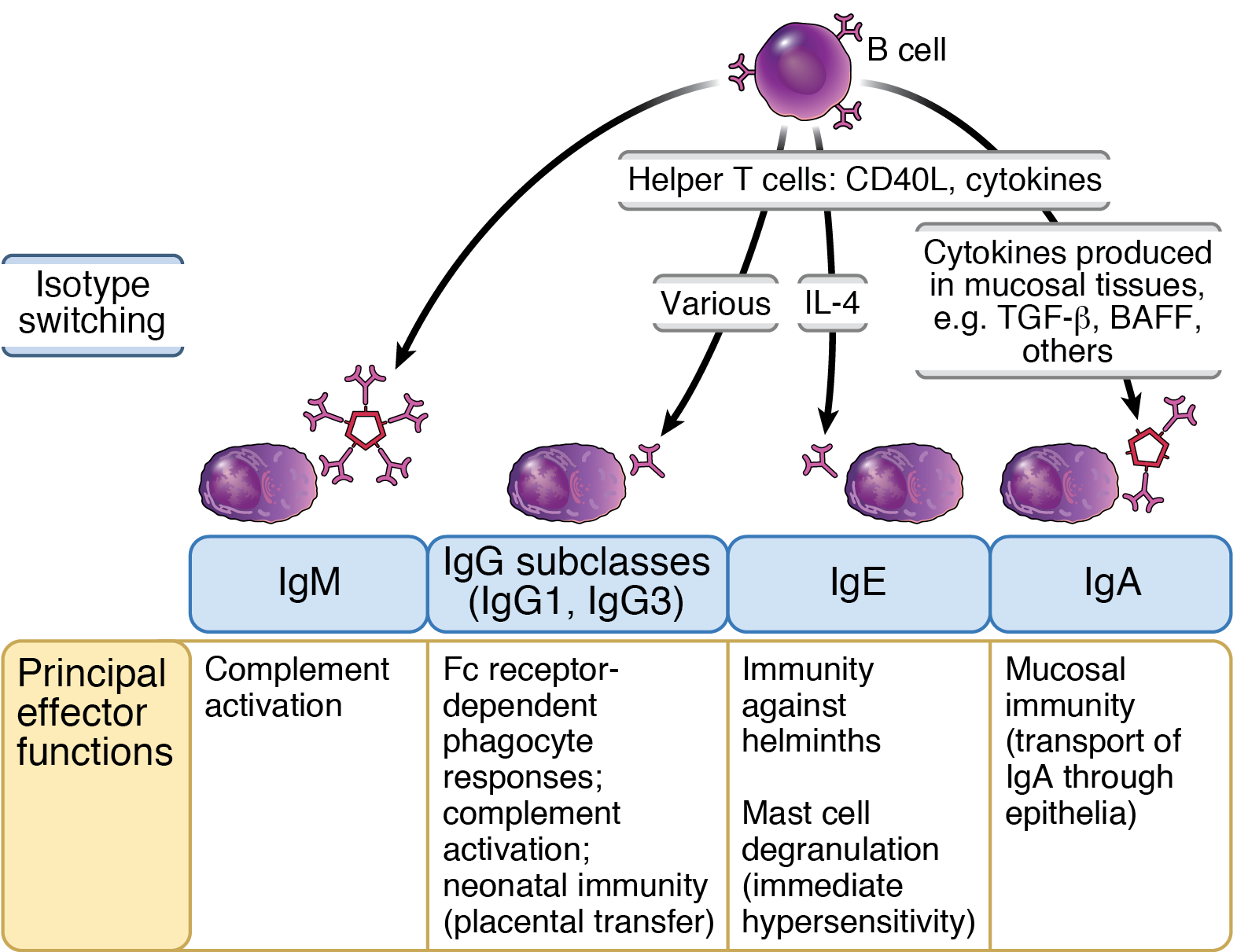 Ig Heavy chain class (isotype) switching
15
IgG+
memory
cell
IgM+ naive
B cell
IgG
secreting
plasma cell
variable
constant
m
g
e
a
VDJ
55 kb
AID = Activation Induced Deaminase
T cell help
(cytokines, CD40L)
16
Affinity maturation of antibodies
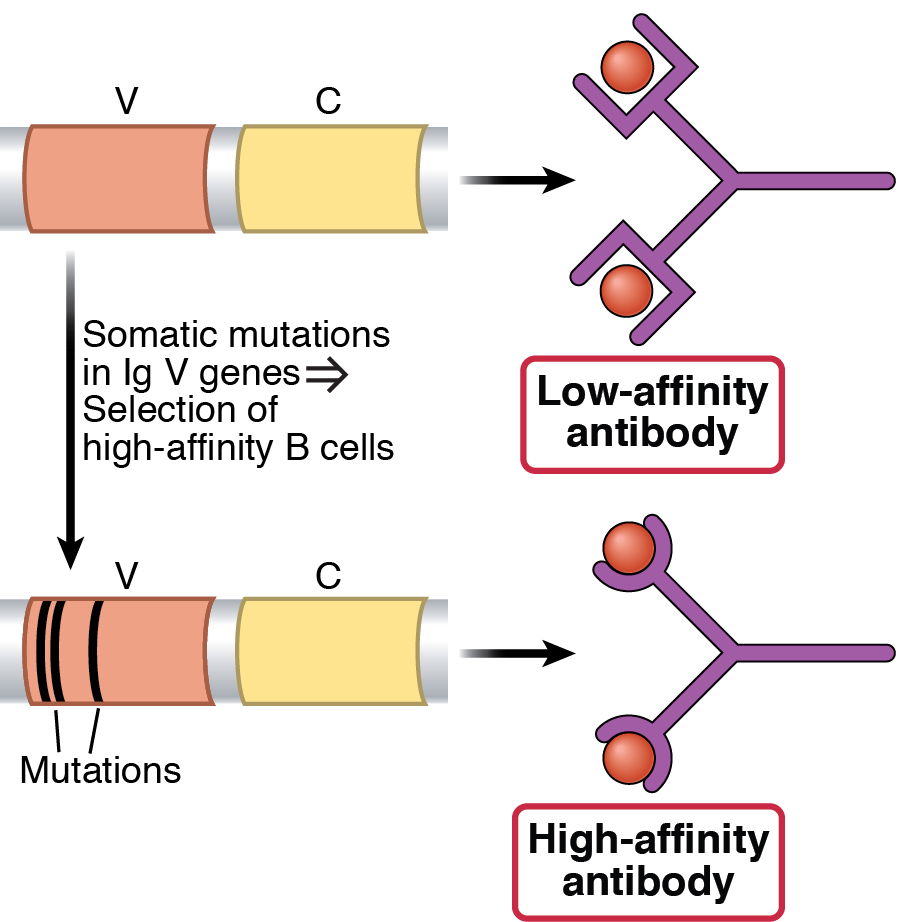 Early antibody response
Response to repeated stimulation with protein antigens
“Darwinian” selection of the “fittest” high-affinity B cells in germinal centers
17
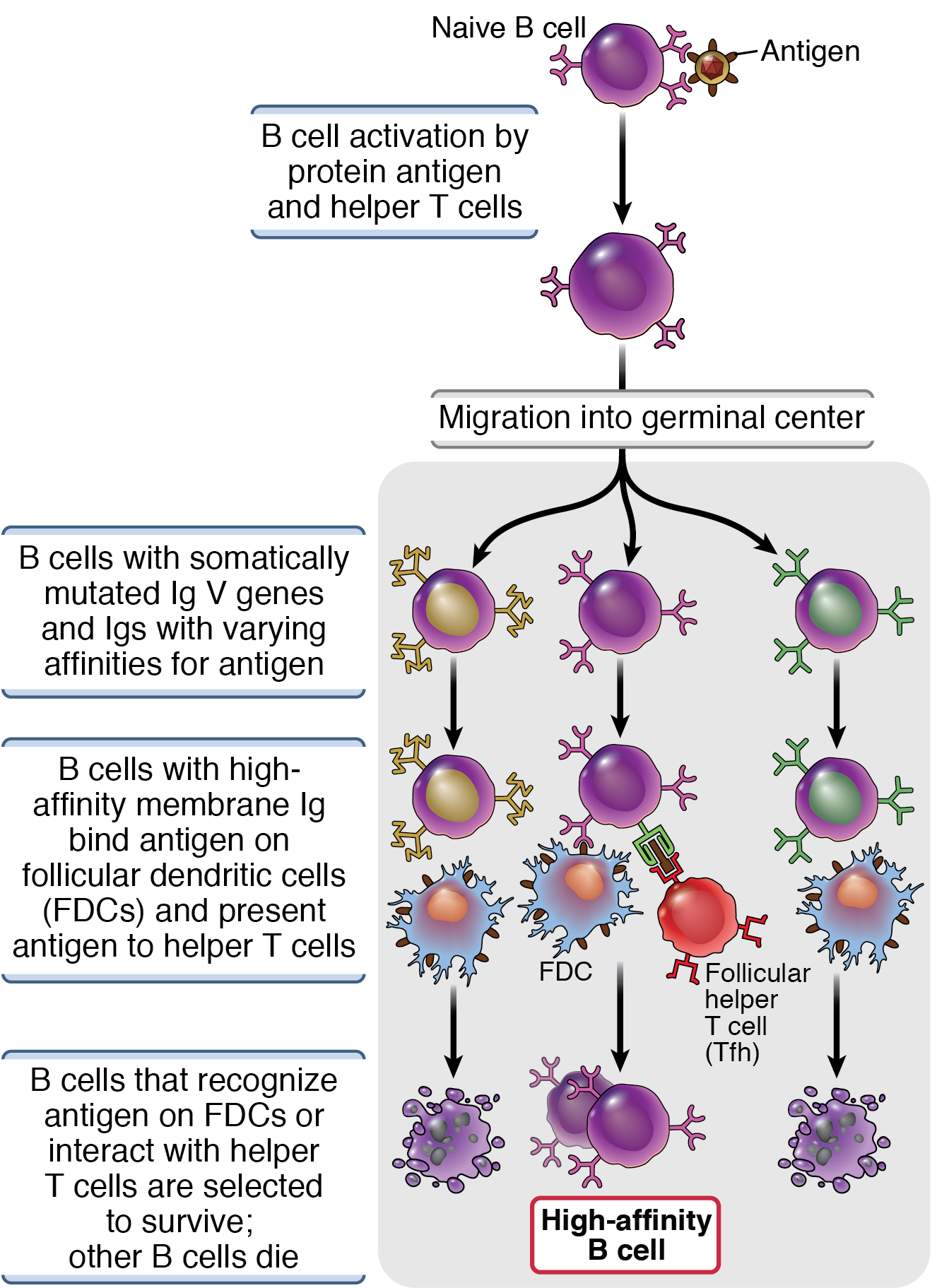 Plasma cells
18
Following immunization, serum antibody is detectable for a long time but there are no plasma cells in lymph nodes or spleen
Who is making the antibody and where?
Plasma cells
19
Following immunization, serum antibody is detectable for a long time but there are no plasma cells in lymph nodes or spleen
Who is making the antibody and where? 

Plasma cells generated during GC reaction migrate to bone marrow (and mucosal tissues) and survive for years, producing antibody 
Much of circulating IgG is produced by long-lived plasma cells, provides initial protection
The germinal center reaction
20
Site of development of sophisticated antibody responses 
Isotype switching, affinity maturation, long-lived plasma cells, memory B cells  
Driven by follicular helper T cells (assays for blood Tfh cells in humans?) 
Need to maximize the reaction for development of effective vaccines 
Does dysregulation of the GC reaction contribute to autoimmune diseases? 
Strong autoantibody responses 
Generation of self-reactive B cells?
21
Therapeutic strategies targeting antibody producing cells
IVIg (does it act on B cells?) 
B cell depletion: anti-CD20 antibody 
BAFF antagonists 
Anti-CD40, CD40L (trials) 
Depletion of plasma cells: bortezomib (proteasome inhibitor)  
Plasmapheresis (in severe cases of autoimmunity)